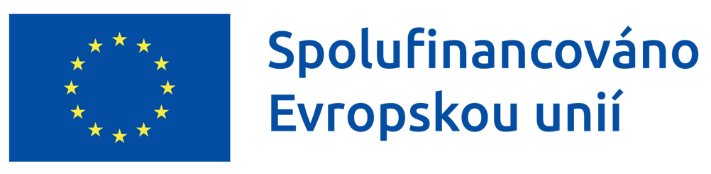 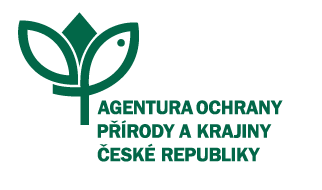 OPŽP 2021 - 2027
Mgr. Jakub Stodola
RP Střední Čechy
16. května 2023, Kutná Hora
Dotační zdroje
https://dotace.nature.cz/evropske-dotacni-programy
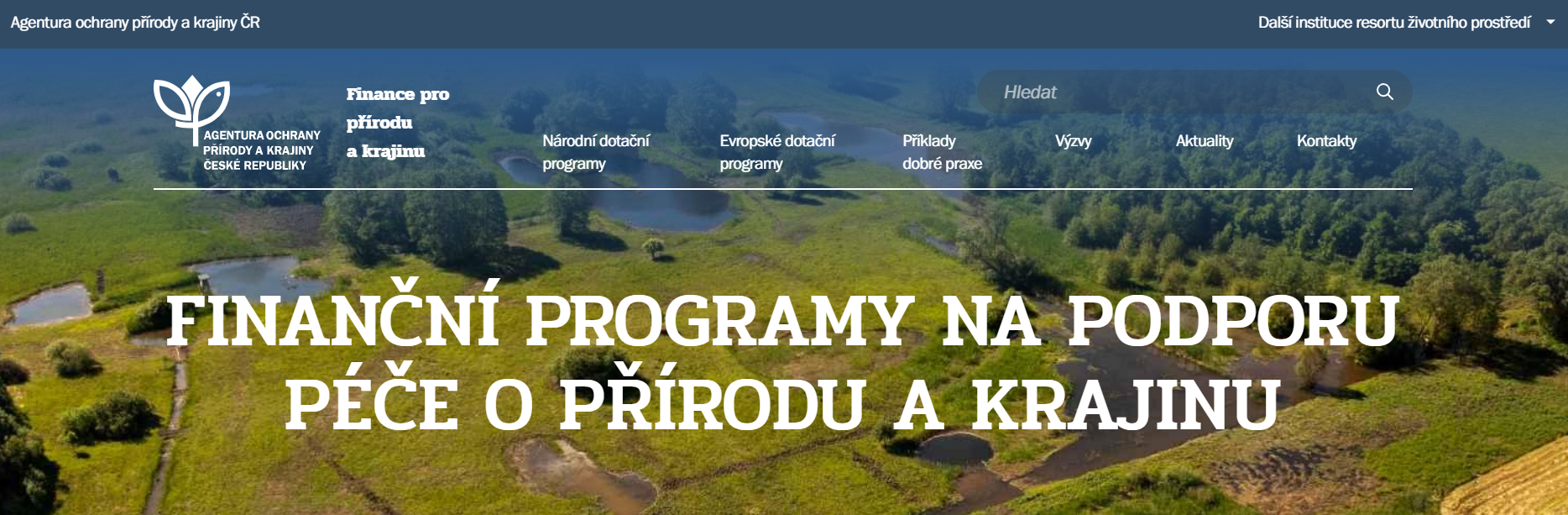 Operační program Životní prostředí
https://dotace.nature.cz/evropske-dotacni-programy
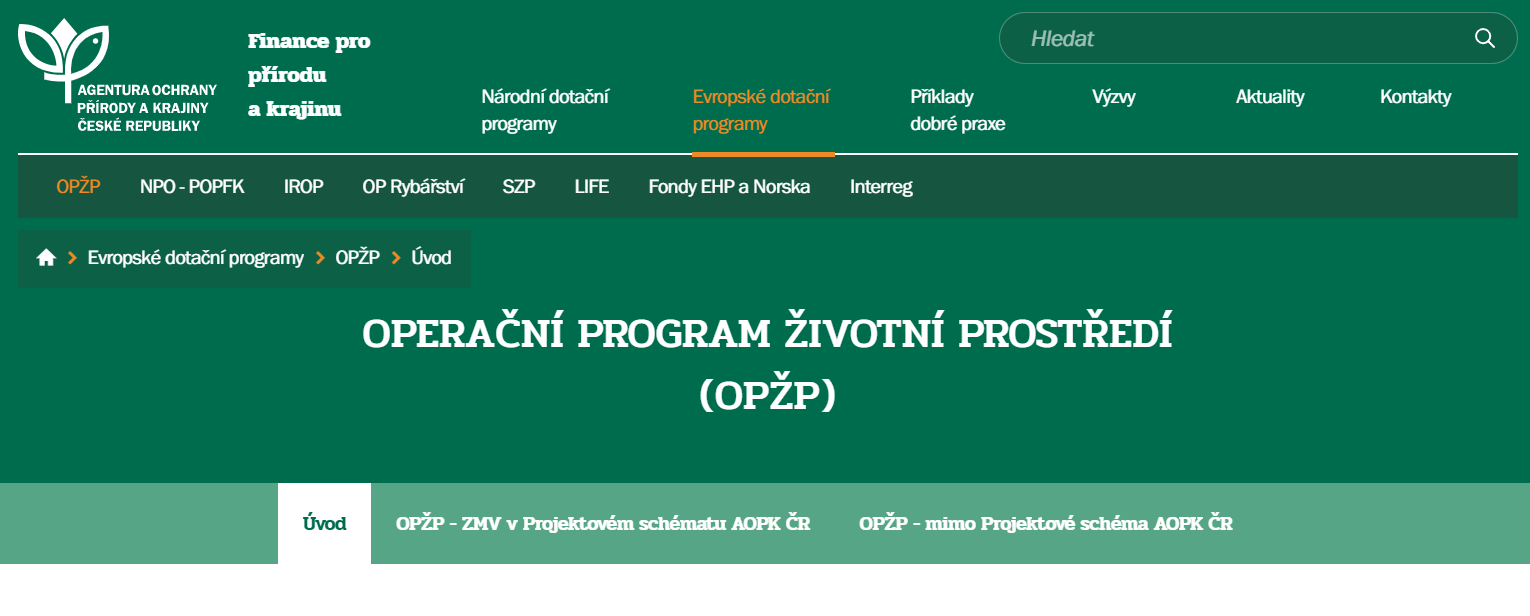 Operační program Životní prostředí
Oprávnění žadatelé (příjemci podpory)
kraje 
Obce
dobrovolné svazky obcí 
státní podniky 
fyzické osoby nepodnikající 
fyzické osoby podnikající 
obchodní společnosti a družstva 
církve a náboženské společnosti a jejich svazy a jimi evidované právnické osoby 
nadace, nadační fondy, ústavy, spolky, pobočné spolky, obecně prospěšné společnosti 
veřejné výzkumné instituce a výzkumné organizace podle zákona č. 130/2002 Sb., o podpoře výzkumu, experimentálního vývoje a inovací z veřejných prostředků a o změně některých souvisejících zákonů (zákon o podpoře výzkumu a experimentálního vývoje a inovací), ve znění pozdějších předpisů, pokud jsou veřejnoprávními subjekty 

= BEZ OMEZENÍ
Operační program Životní prostředí
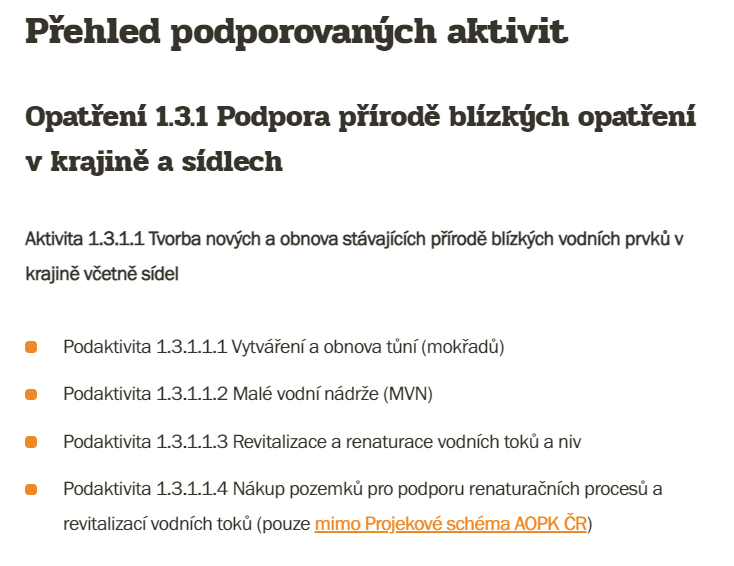 Operační program Životní prostředí
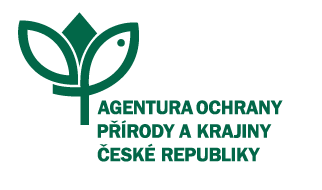 Konzultace projektů na



AOPK ČR hodnotí projekty do 200 000 €
AOPK ČR vydává závazná stanoviska pro projekty nad 200 000 €
Operační program Životní prostředí
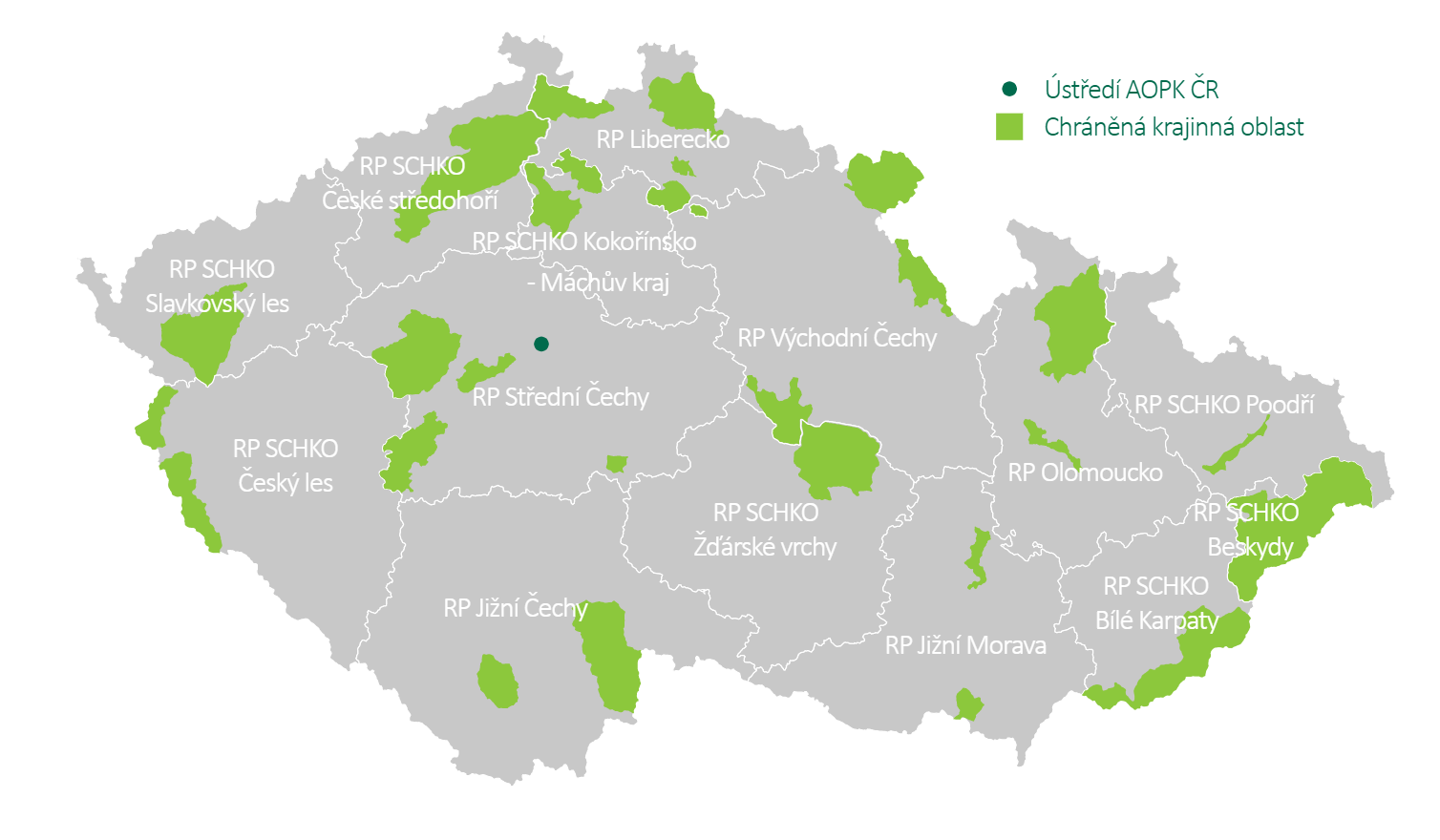 Operační program Životní prostředí
Revitalizace Vltavy u Hořína
Říční kilometry 5,6 – 10,2
Úpravy břehů a přiléhající nivy
Zvětšení profilu průtočného profilu
Odstranění koncentračních tůní
Tvorba občasně zaplavovaných říčních pláží
Tvorba bočních ramen, tůní, instalace mrtvého dřeva
Operační program Životní prostředí
Revitalizace Vltavy u Hořína
Celkový objem těžených zemin 212 828 m3
V rámci stavby využito 43 754 m3
 Celkové výdaje 217 692 658 Kč
Způsobilé výdaje 173 714 379 Kč
Nezpůsobilé výdaje – DPH 45 144 272 Kč + výsadby dřevin 303 445 Kč
Operační program Životní prostředí
Revitalizace Vltavy u Hořína
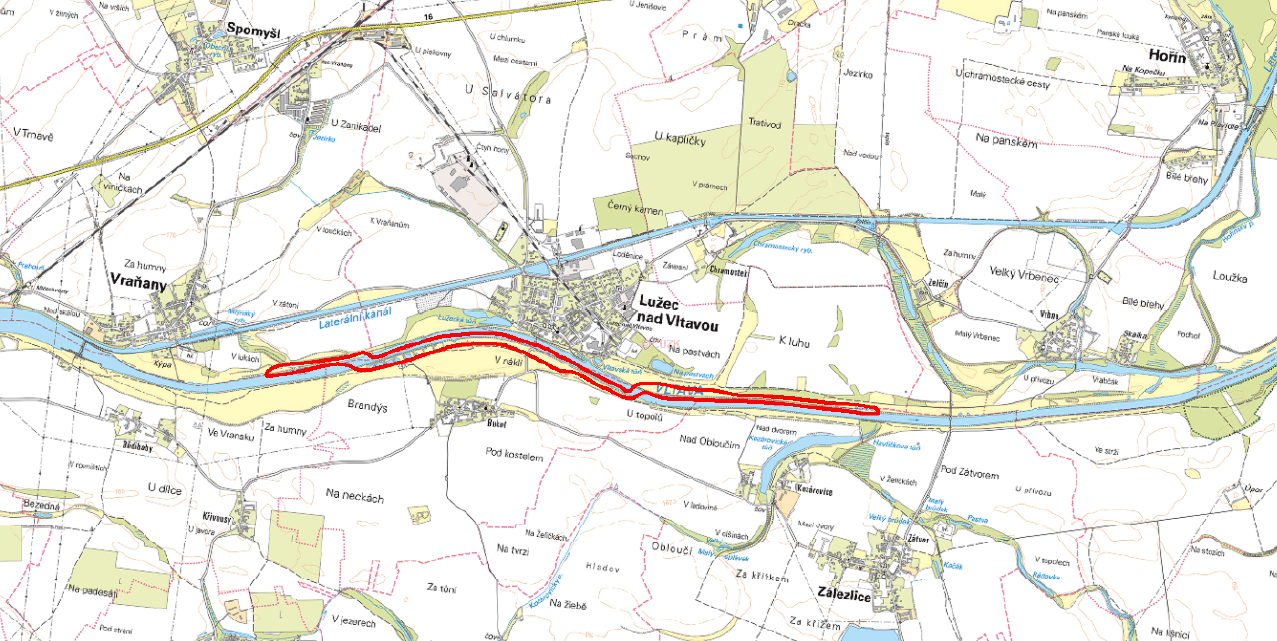 Operační program Životní prostředí
Revitalizace Vltavy u Hořína
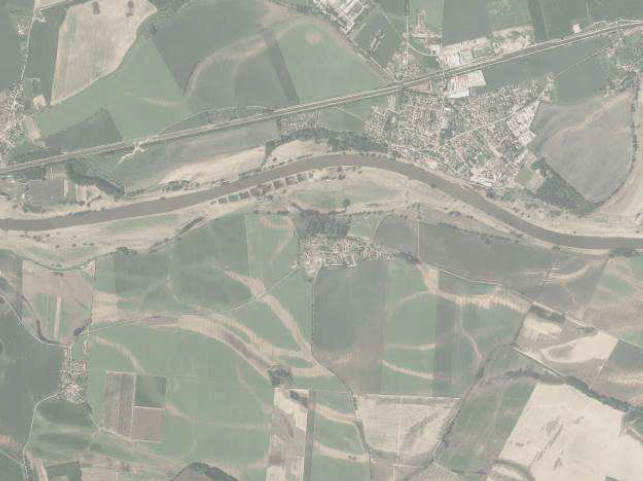 Operační program Životní prostředí
Revitalizace Vltavy u Hořína
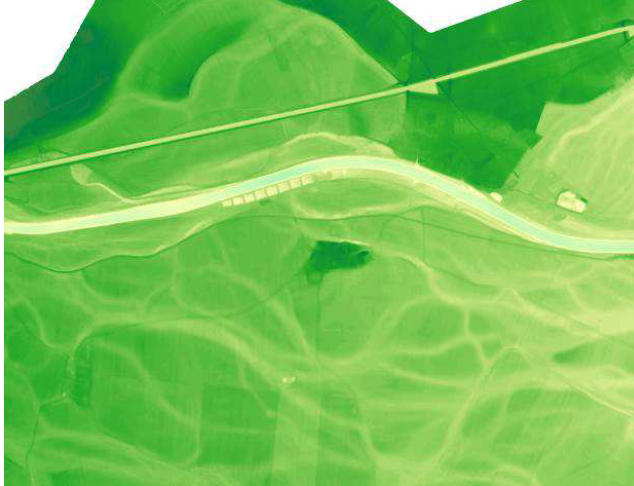 OPŽP nejen tůně a rybníky
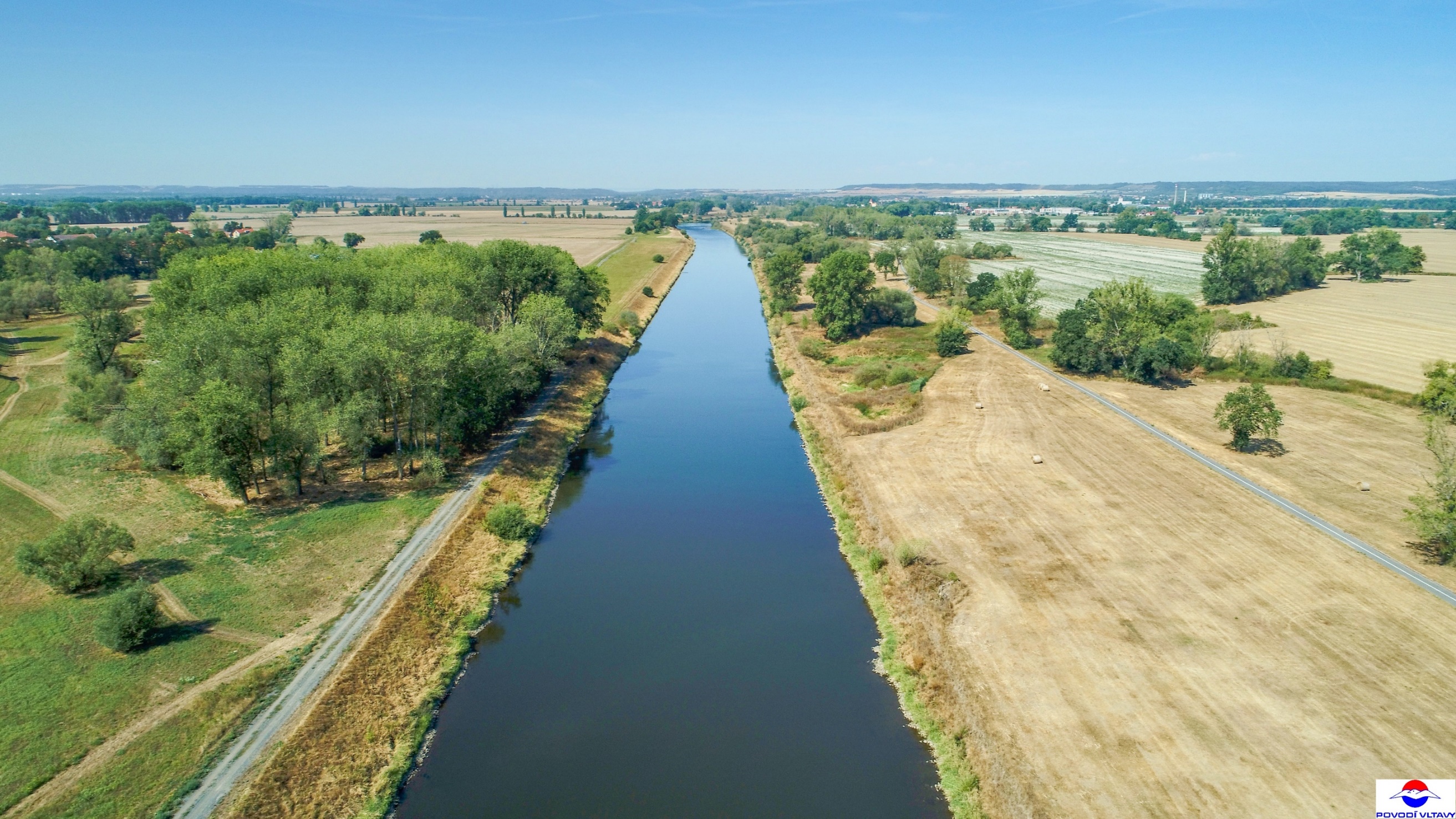 OPŽP nejen tůně a rybníky
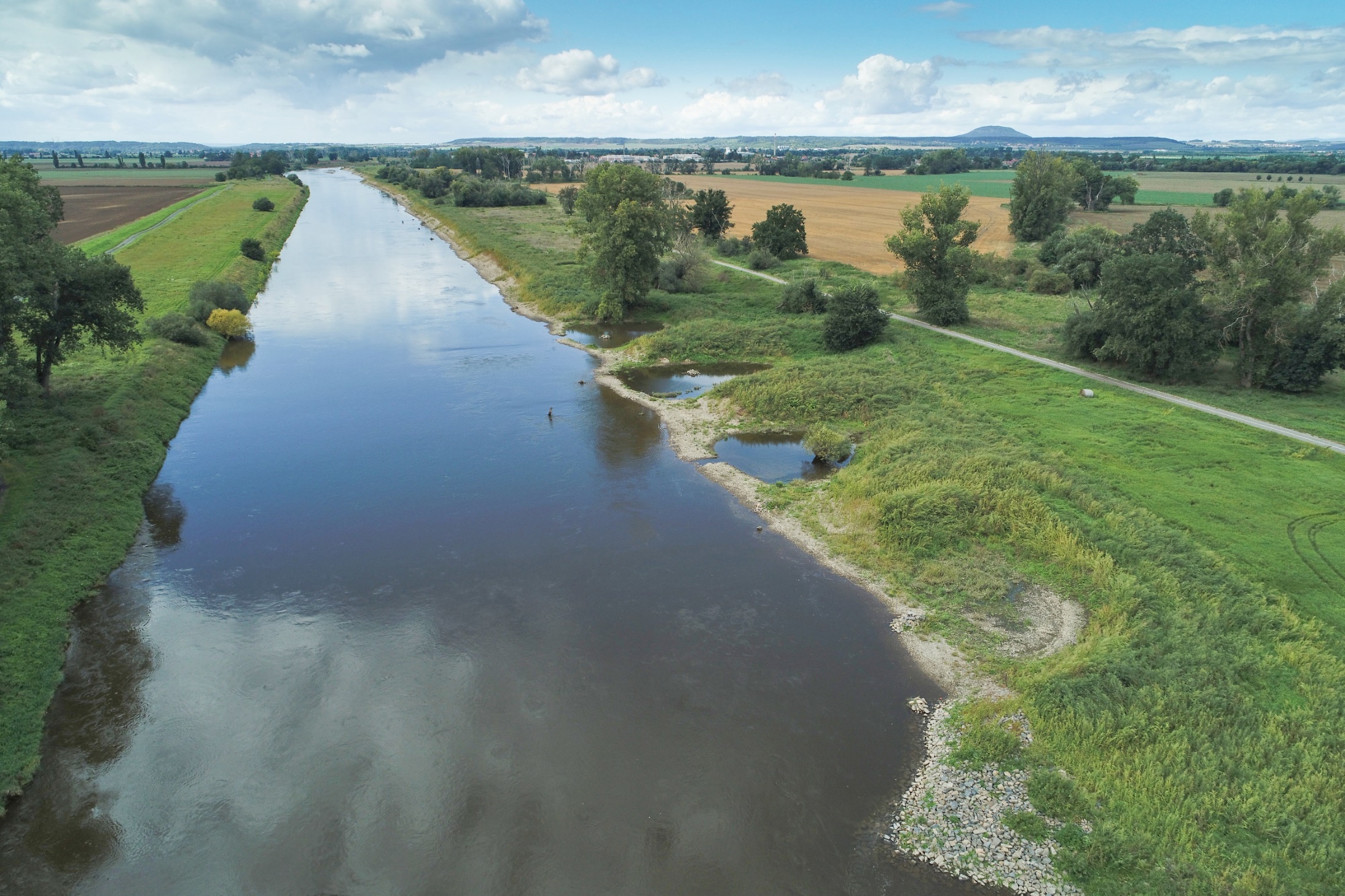 OPŽP nejen tůně a rybníky
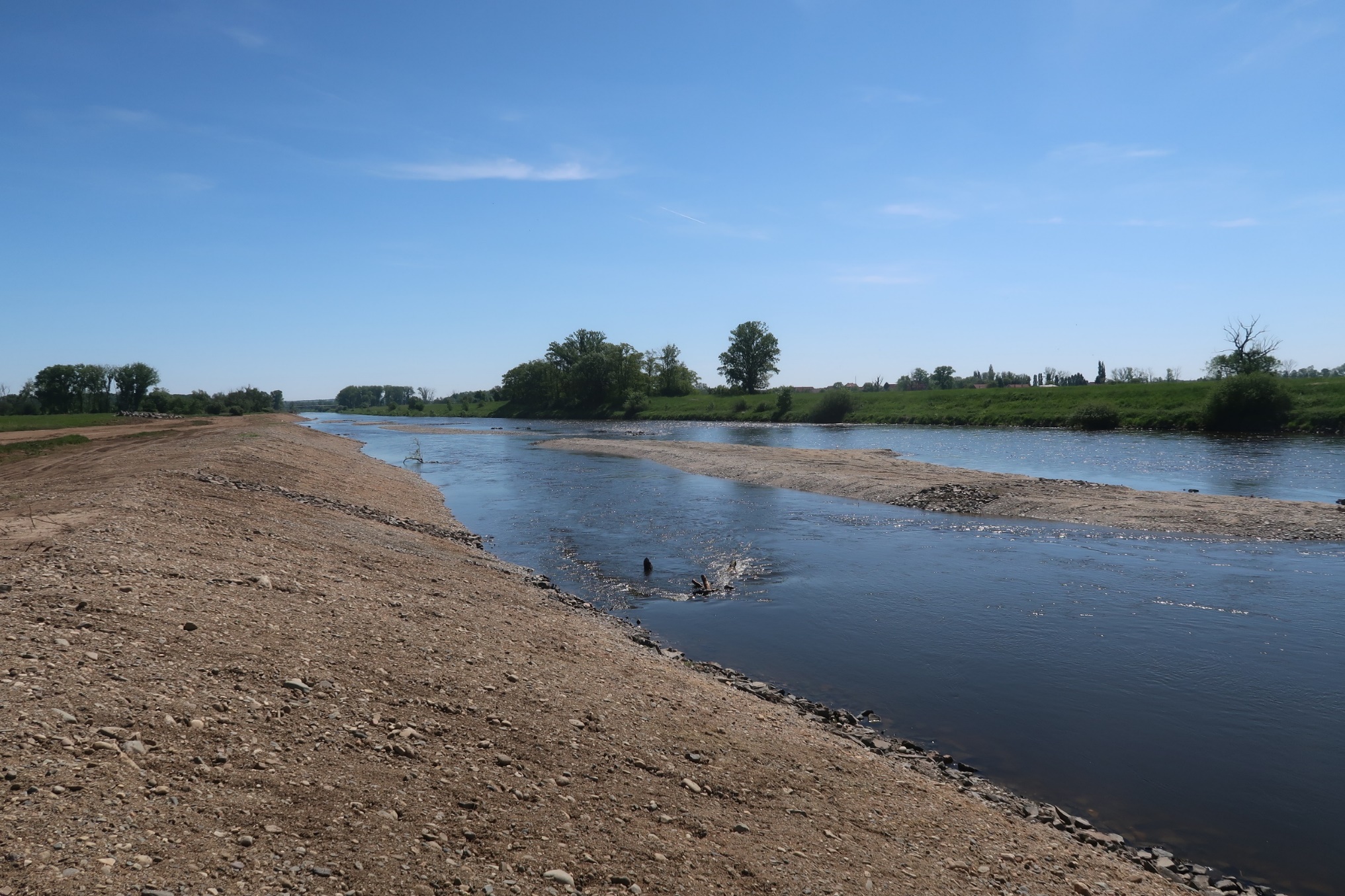 OPŽP nejen tůně a rybníky
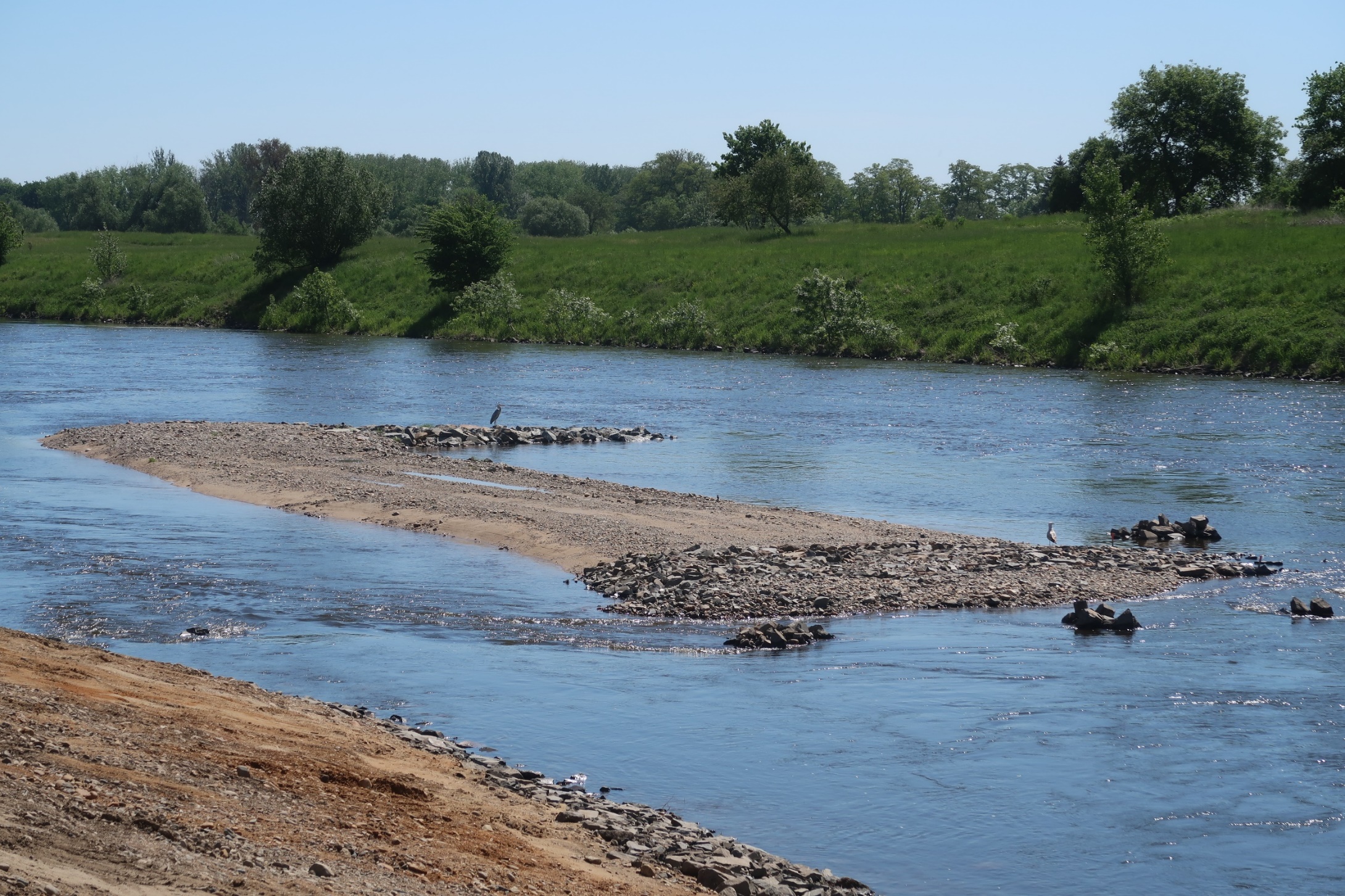 OPŽP nejen tůně a rybníky
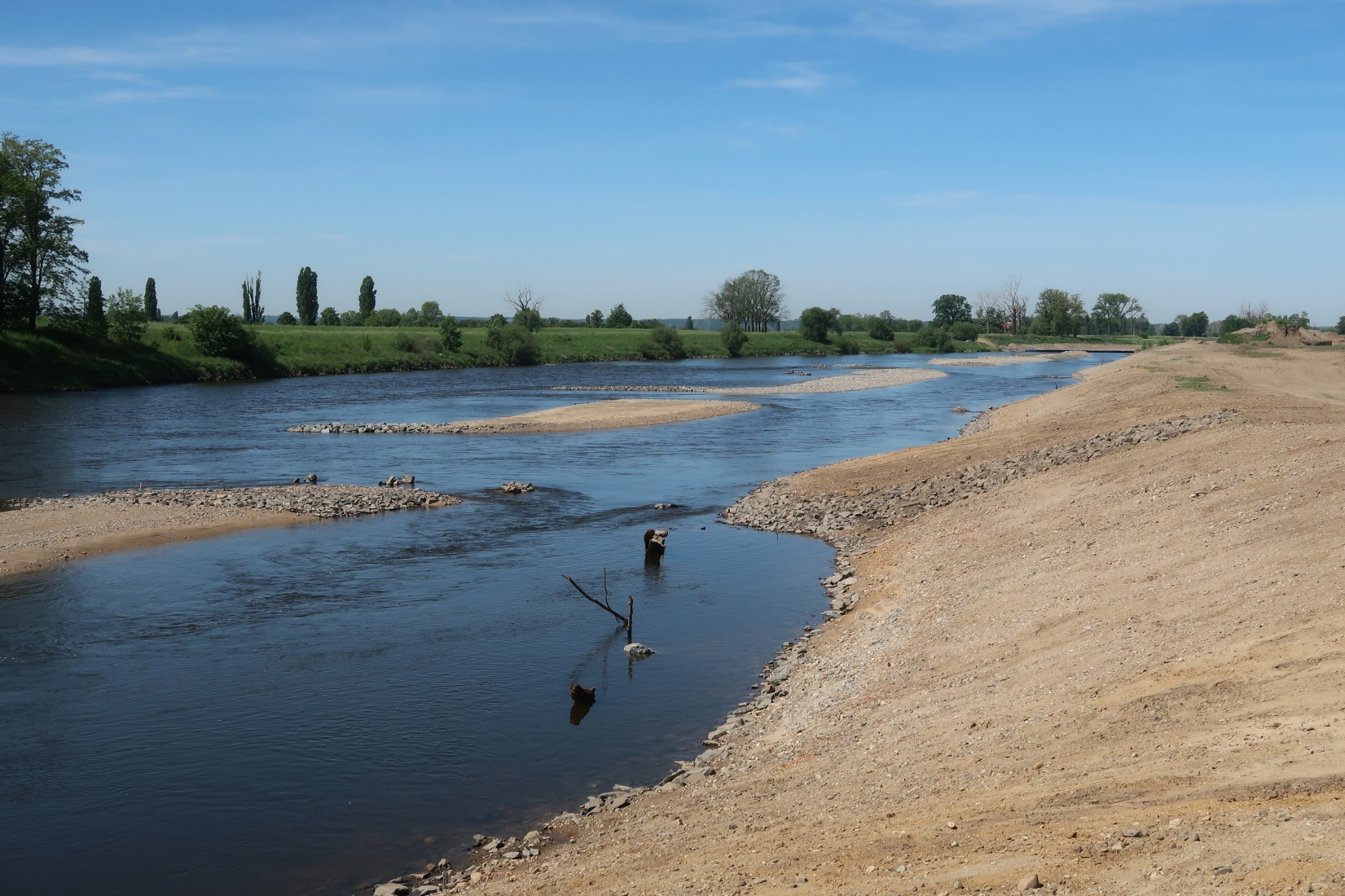 OPŽP nejen tůně a rybníky
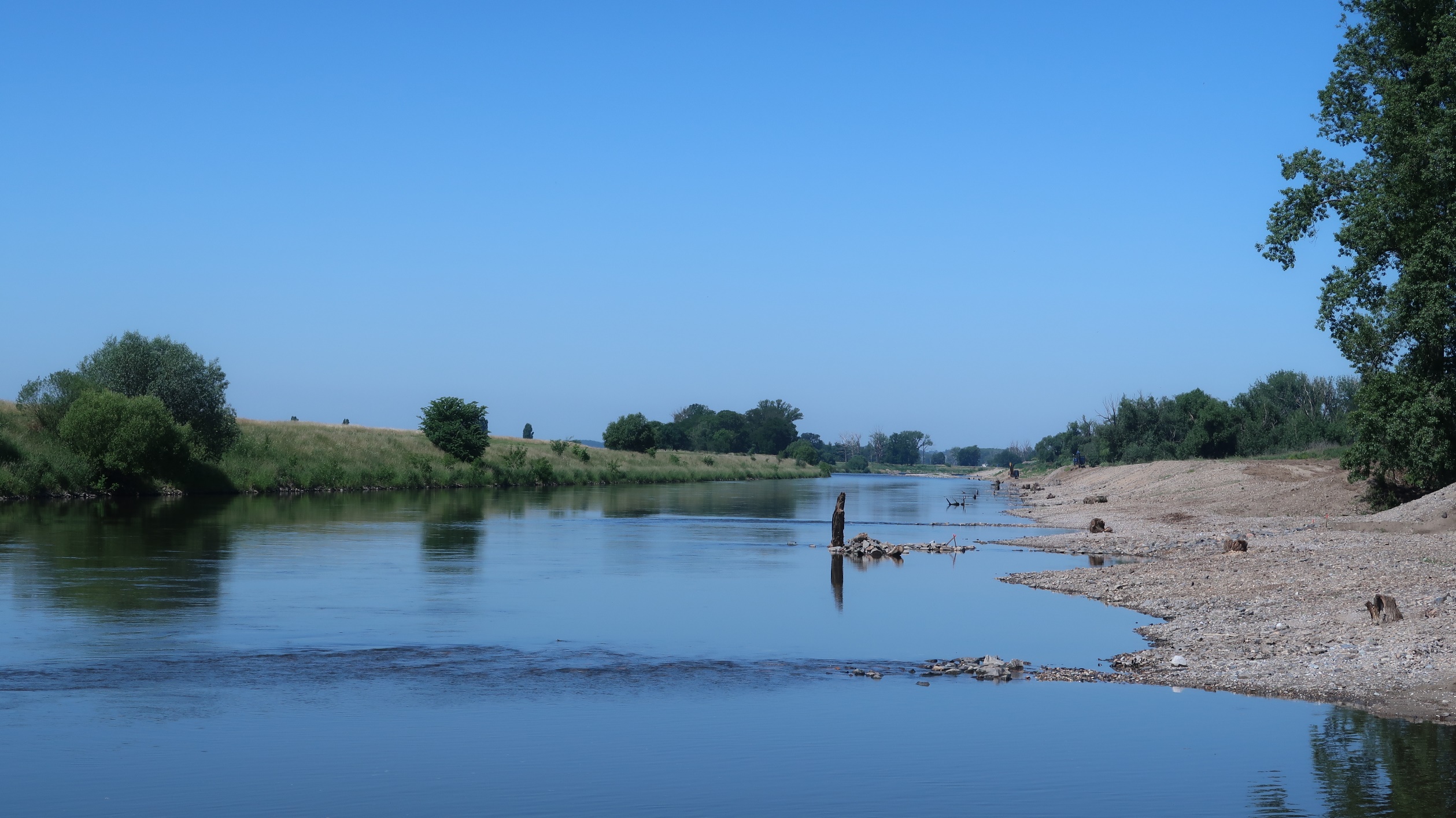 OPŽP nejen tůně a rybníky
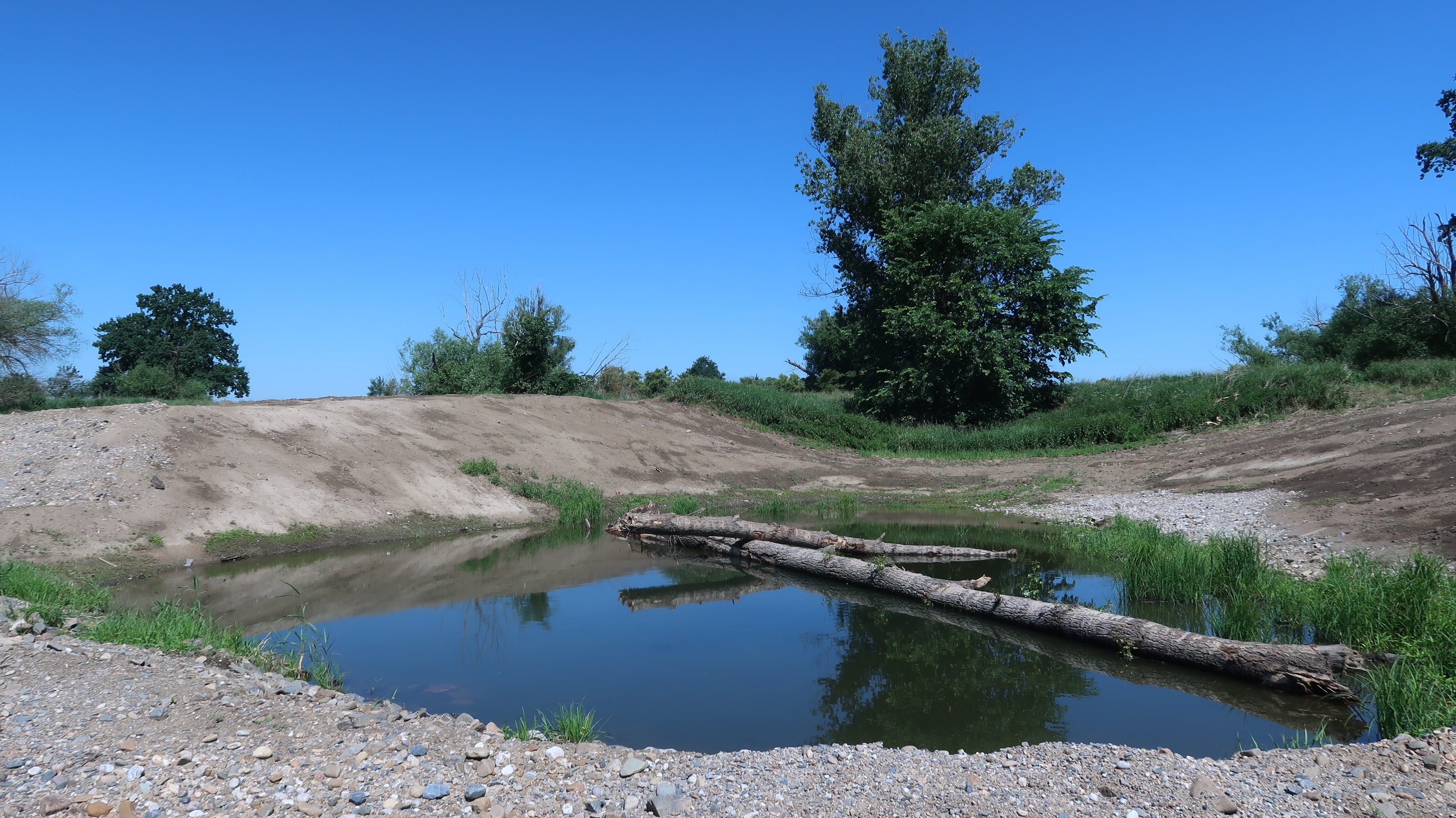 OPŽP nejen tůně a rybníky
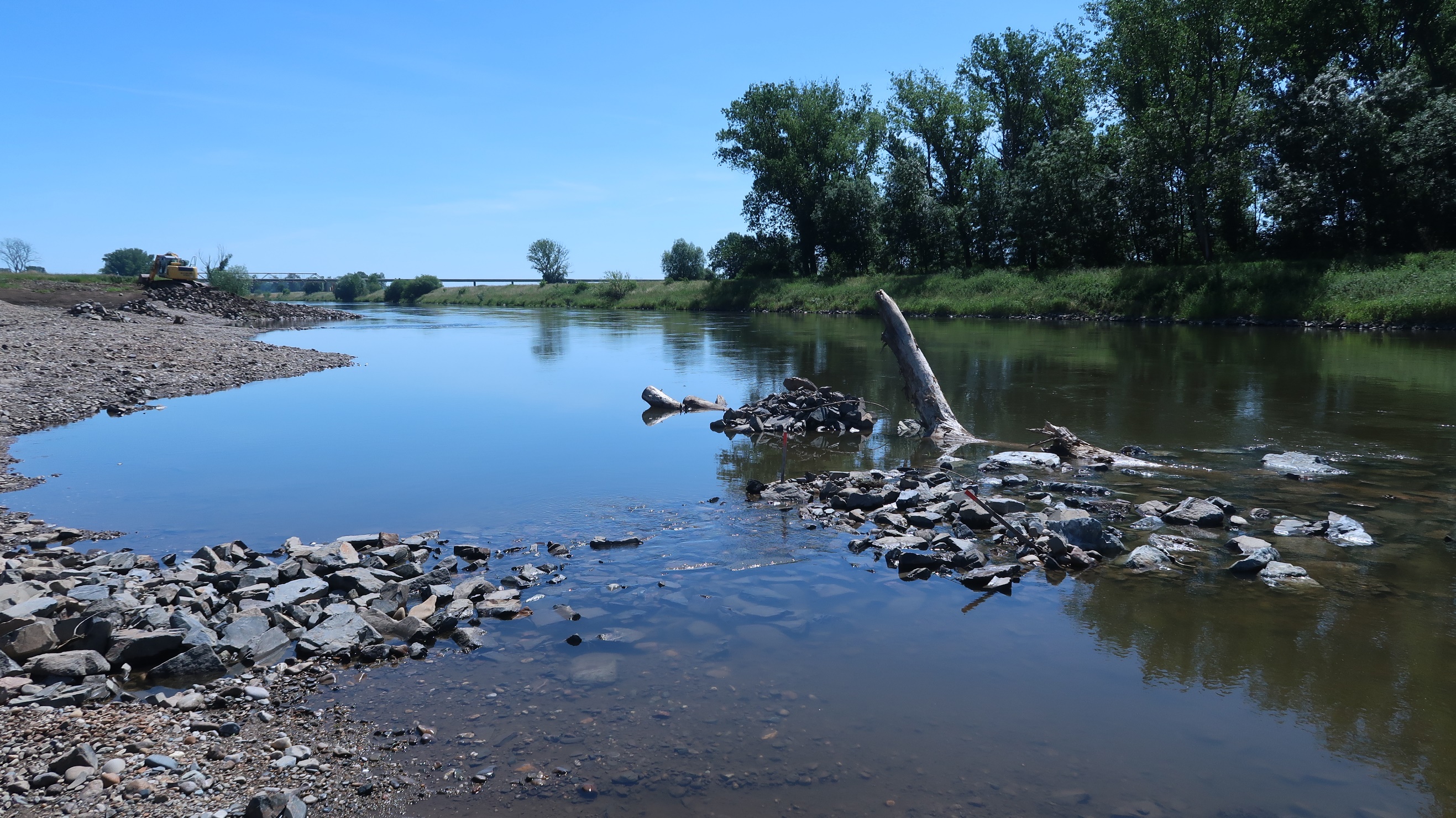 OPŽP nejen tůně a rybníky
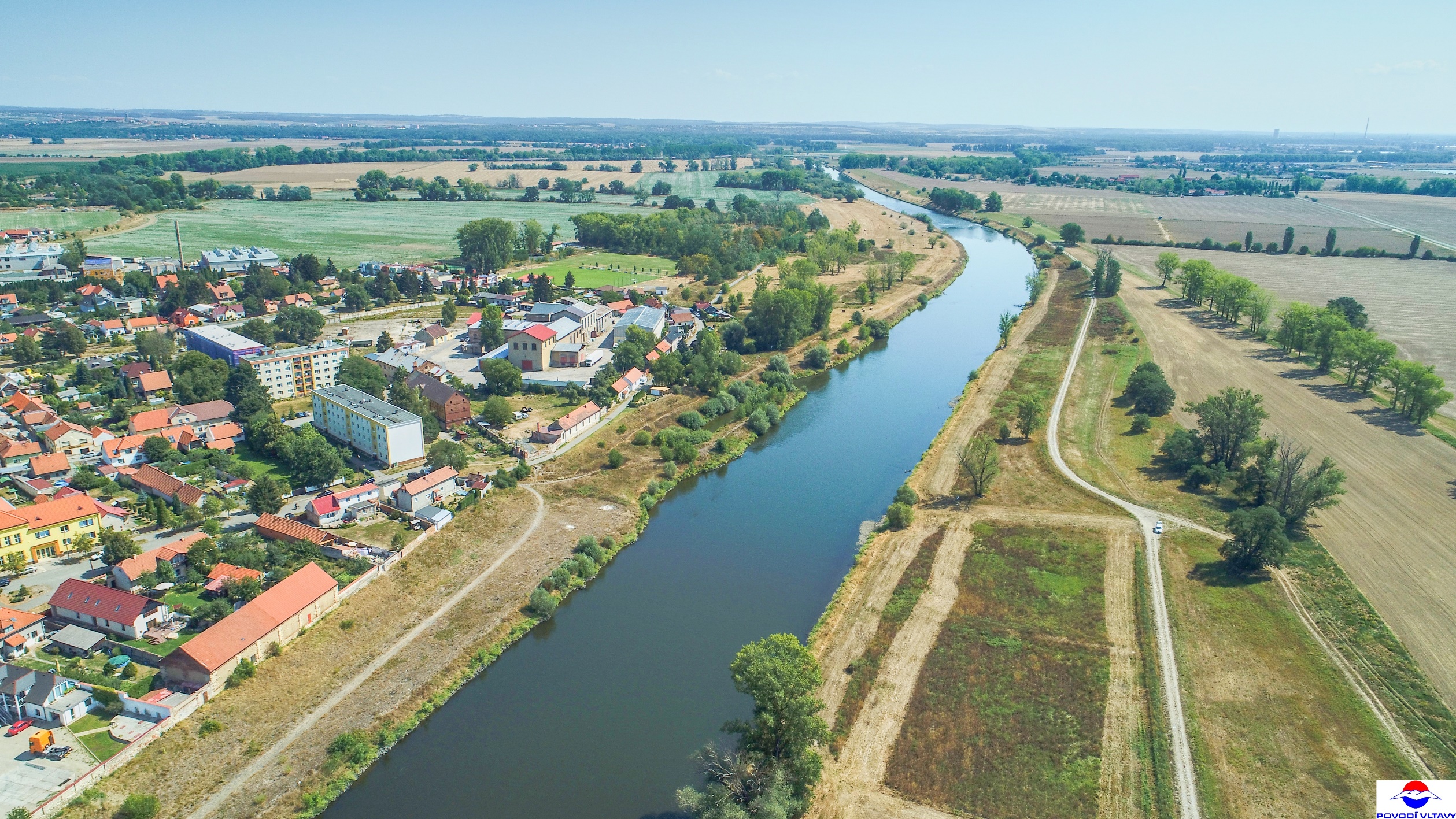 OPŽP nejen tůně a rybníky
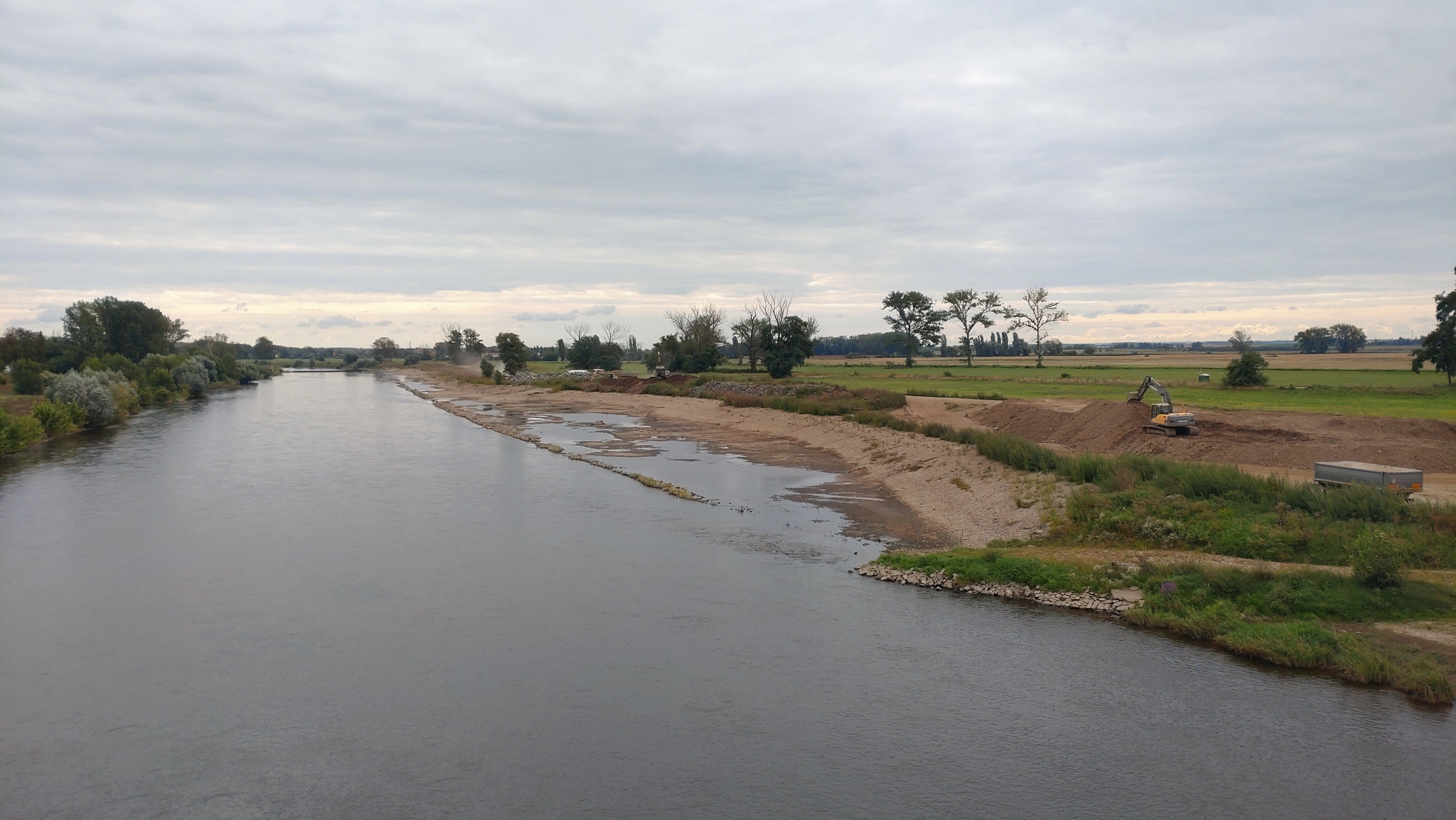 OPŽP nejen tůně a rybníky
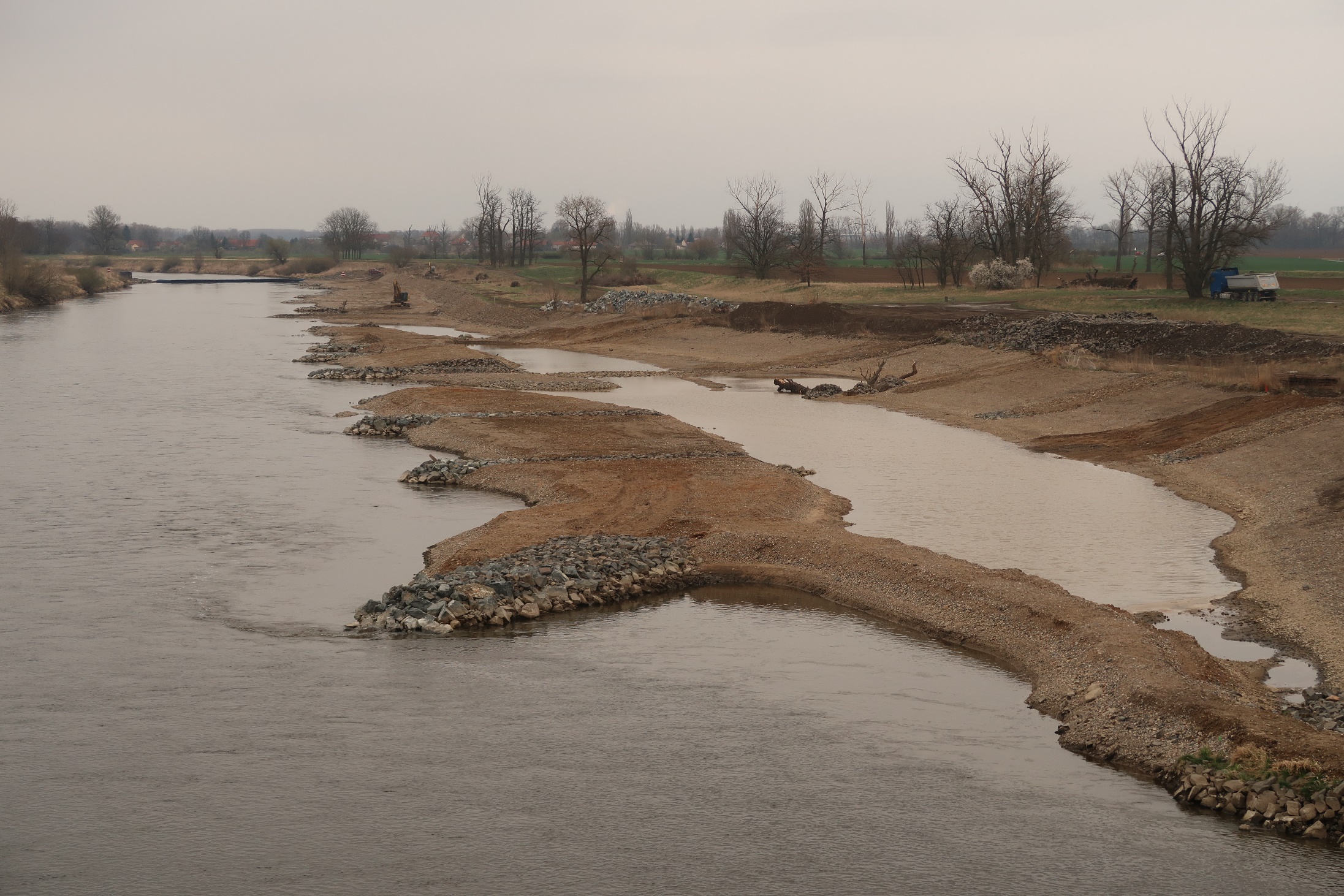 OPŽP nejen tůně a rybníky
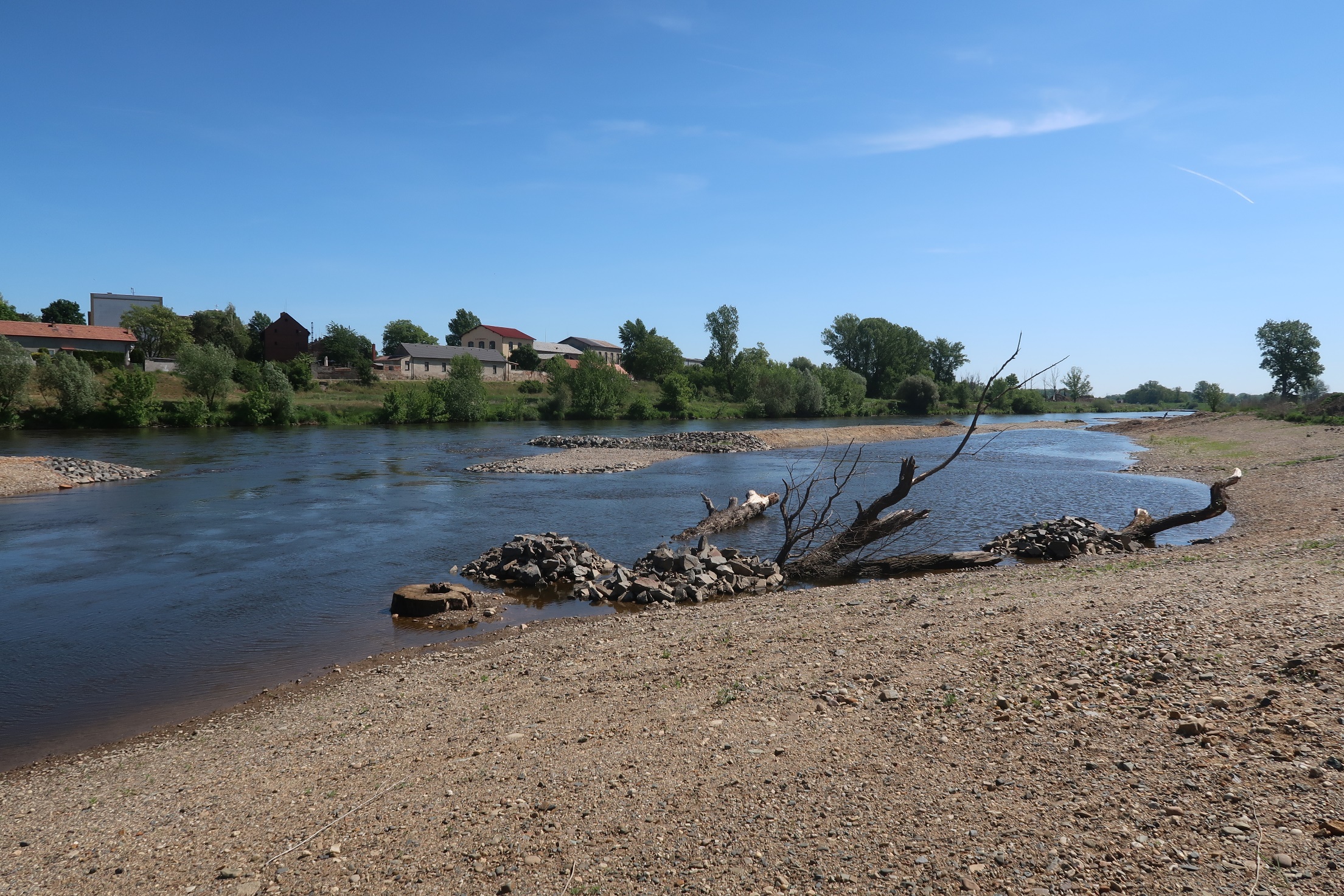 OPŽP nejen tůně a rybníky
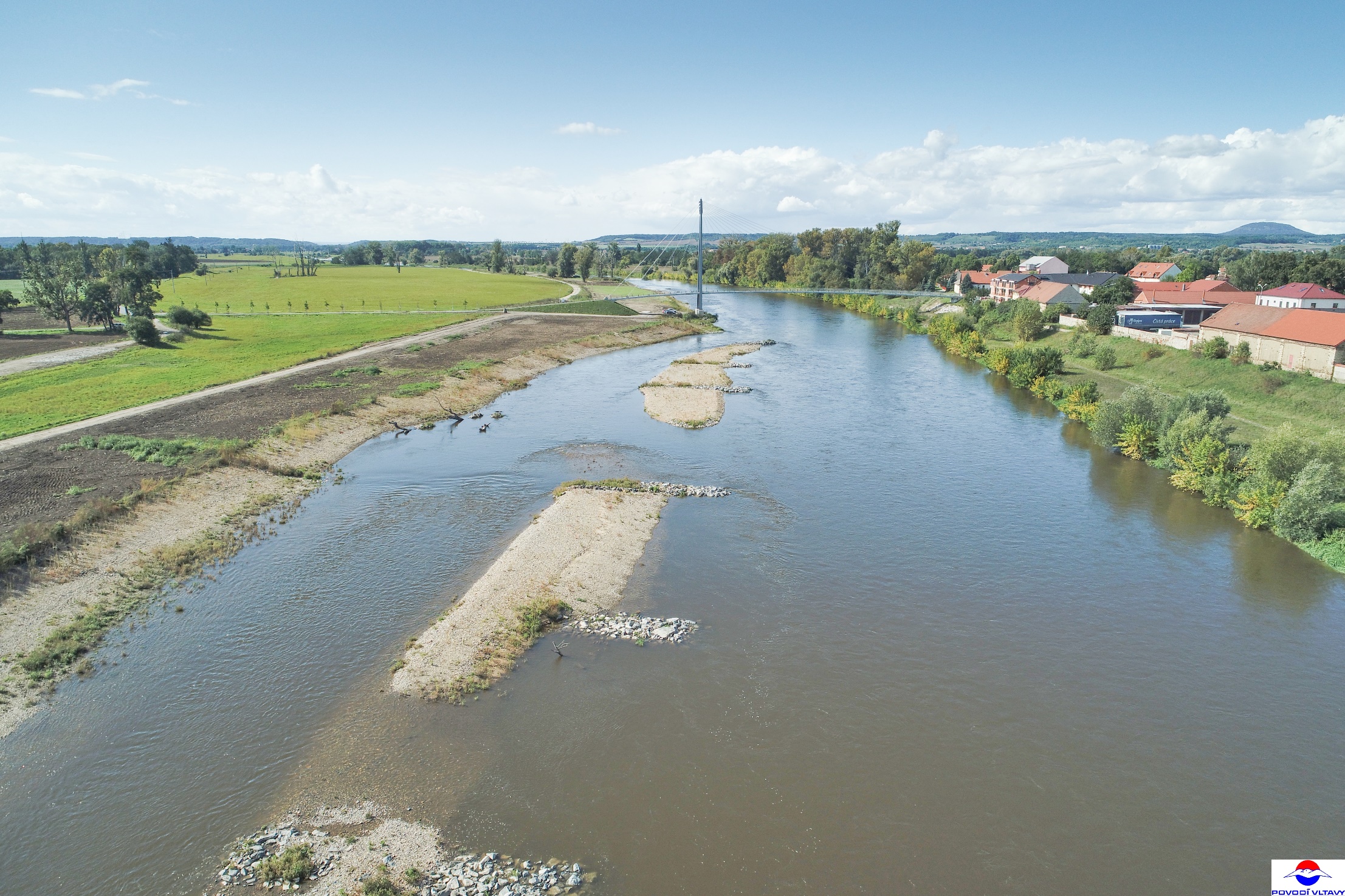 OPŽP nejen tůně a rybníky
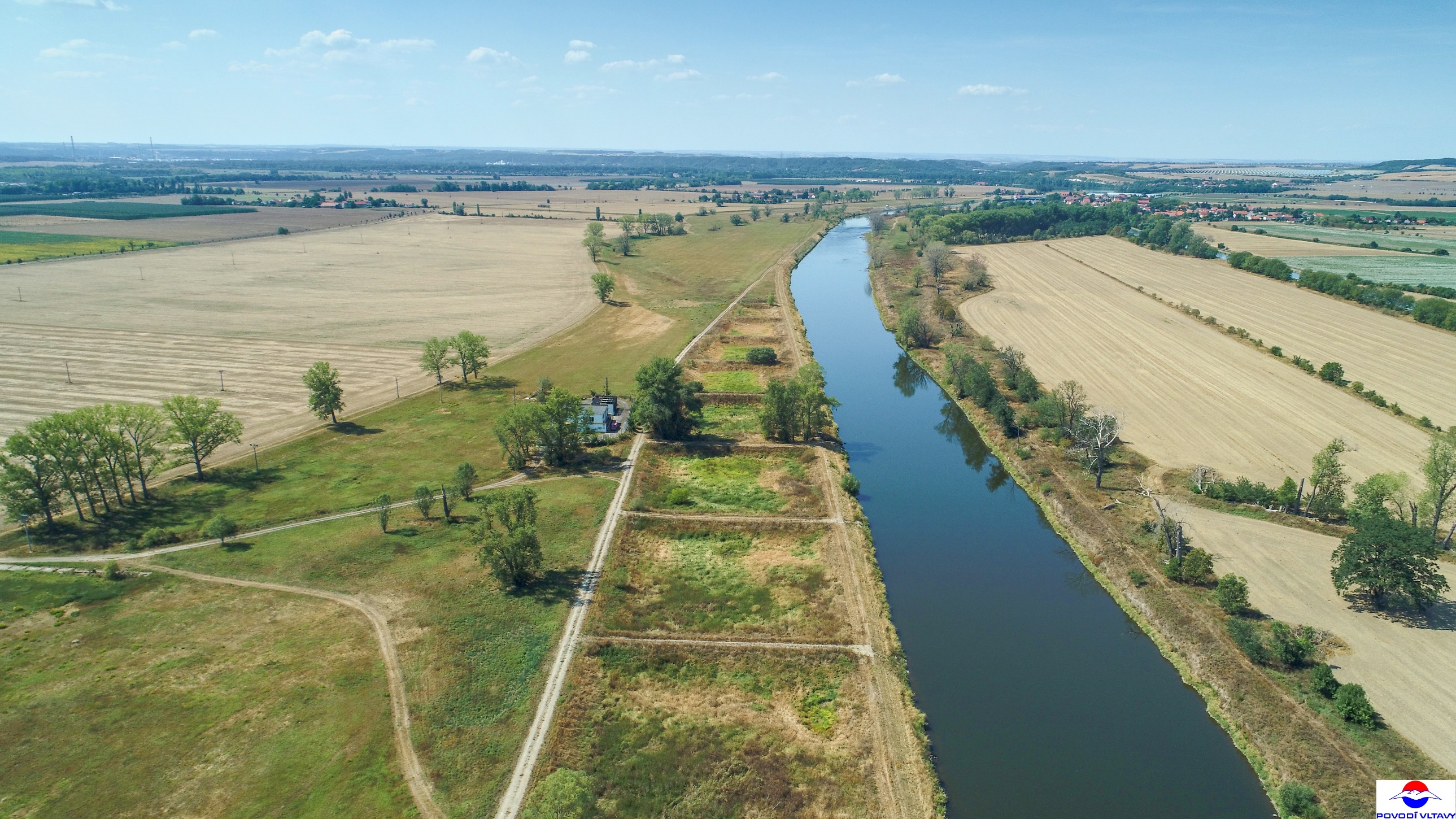 OPŽP nejen tůně a rybníky
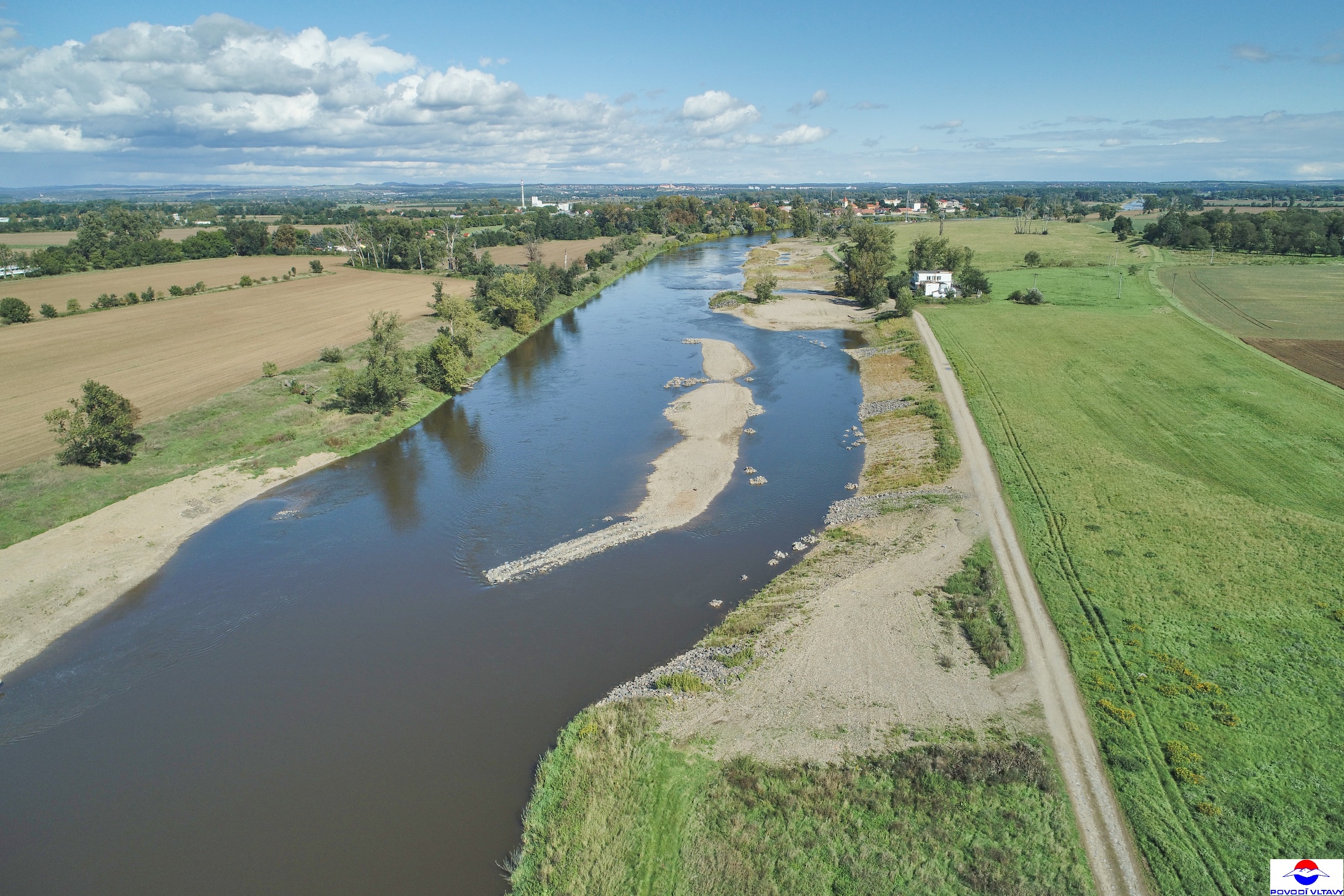 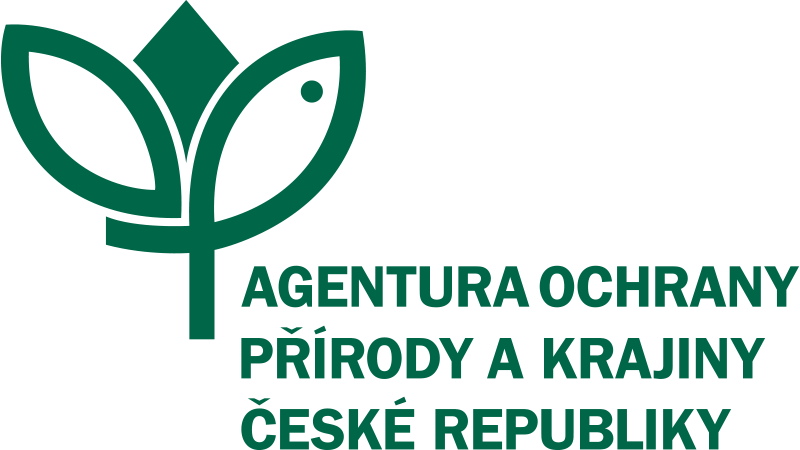 DĚKUJI
ZA VAŠI POZORNOST